مراقبت و پیگیری دیابت
استاندارد سازمان جهانی بهداشت برای پوشش مراقبت دیابت تا  سال میلادی 2030  ( 1409 ) مشتمل بر هدف ذیل است:
80 درصد افراد مبتلا به دیابت تشخیص داده می شوند.  (86 %)



80 درصد افراد مبتلا به دیابت شناسایی شده قند خون مطلوب دارند. ( 30% )
بيماري  ديابت  چيست؟
مواد  غذايي بعد از مصرف در بدن به صورت قند ( گلوكز)  در مي‌آيد و از  اين قند  براي  توليد  انرژي استفاده  مي‌شود.
اگر  انسولين  كم باشد و  يا نتواند خوب  كار  كند، قند وارد سلول نشده و سلول گرسنه  مي‌ماند و در  نتيجه  كار بدن دچار  اشكال  مي‌شود، از طرفي قند خون بالا رفته و قند خون بالا  مي‌تواند مانند سم عمل  كرده و به  سلول‌ها و  بافت‌هاي بدن  آسيب برساند.
دیابت
یک اختلال متابولیک (سوخت و ساز) در بدن است. در این بیماری توانایی تولید انسولین در بدن از بین می‌رود و یا بدن در برابر انسولین مقاوم شده و بنابراین انسولین تولیدی نمی‌تواند عملکرد طبیعی خود را انجام دهد. 

نقش اصلی انسولین پایین آوردن قند خون توسط مکانیزم‌های مختلفی است.
انواع دیابت
ديابت نوع1 
در اين نوع بيماري، بدن نمي‌تواند انسولين توليد كند و يا بسيار كم توليد مي‌كند، به همين دليل در اين نوع ديابت، حتما بايد انسولين تزريق شود تا نياز بدن تامين گردد. 
 ديابت نوع 2
 در اين نوع  بيماري، بدن به  مقدار كم  انسولين  توليد  مي‌‌‌كند و يا بدن  نمي‌تواند به طور  كامل از  انسولين توليد شده استفاده كند (مقاومت به انسولين). در اغلب اين  بيماران  نياز  به مصرف  قرص‌هاي پايين آورنده‌ي  قندخون و در تعدادي از آن‌ها نيز نياز به مصرف انسولين وجود دارد. 
ديابت   بارداري 
دیابت بارداری به شرایطی گفته  می‌شود که افزایش قند خون برای اولین بار، در طی دوران بارداری دیده شود. دیابت بارداری، تقریباً در ۴ درصد از  بارداری‌ها بروز  می‌کند.
دیابت نوع 1
5تا 10% تمام دیابت ها را شامل می شود.
مشخصه بارز آن تخریب سلول های بتای پانکراس است توسط عوامل ژنتیکی، ایمونولوژیکی و محیطی (مثل ویروس ها).
در هر سنی بروز می کند ولی معمولا در سن جوانی بیشتر رخ می دهد.
معمولا در موقع تشخیص بیمار بسیار لاغر است و کاهش وزن نیز دارد.
انسولین آندوژن به دلیل تهاجم آنتی بادی ها کم است یا وجود ندارد.
به تزریق انسولین برای نجات زندگی نیاز دارند.
عارضه حاد هیپر گلیسمی ، کتو اسیدوز دیابتی می باشد.
دیابت نوع 2
90 تا 95% کل دیابت ها را تشکیل می دهد.
در هر سنی بروز می کند ولی معمولا بعد از سن 30 سالگی است.
معمولا بیمار چاق است
علل معمولا چاقی، وراثت و یا عوامل محیطی می باشد.
بهترین راه درمان کاهش وزن، ورزش، رژیم درمانی و حتما با مصرف دارو  )خوراکی  و یا انسولین) می باشد.
بسیاری از بیماران در کوتاه مدت و بلند مدت  جهت پیشگیری از هیپرگلیسمی  نیاز به انسولین دارند.
در دیابت نوع دو که ۹۰-۹۵٪ از بیماران دیابتی را شامل می‌شود، بدن نسبت به عملکرد انسولین دچار مقاومت می‌شود. این بیماران حداقل در ابتدای بیماری نقص انسولین نسبی (و نه مطلق) دارند.
 به این معنی که بدن فرد مبتلا انسولین تولید می‌کند و حتی ممکن است غلظت انسولین در خون از مقدار معمول آن نیز بیشتر باشد اما گیرنده‌های یاخته‌ای فرد نسبت به انسولین مقاوم شده و در حقیقت نمی‌گذارند انسولین وارد سلولها شده و اعمال طبیعی خود را انجام دهد. 
این بیماران برای زنده ماندن نیاز به درمان دائم با انسولین خارجی ندارند. 
علل متعددی برای این وضعیت وجود دارد، مکانیزم‌های جزئی بروز این وضعیت شناخته نشده است ولی مشخص است که تخریب اتوایمیون نقشی در بروز این بیماری ندارد.
خلاصه گروه بندی پروتکل خودپایشی قندخون یاSMBG بر اساس گروه های هدف در سطح مراقبت محدود
خلاصه گروه بندی پروتکل خودپایشی قندخون یاSMBG بر اساس گروه های هدف در سطح مراقبت محدود
جدول فوق را می توان به صورت زیر نیز خلاصه کرد:
•	تمام بیماران مبتلا به دیابت نوع یک باید هر روز قند خون خود را اندازه گیری کنند؛ اگر در محدوده هدف است 1-2 نوبت در روز و اگر خارج از محدوده هدف است 4 نوبت در روز قند خود را اندازه گیری کنند.    
•	تمام زنان باردار با دیابت نوع یک یا دو یا GDM باید در هر روز 4 نوبت قند خون خود را اندازه گیری کنند؛ مگر زنان باردار با GDM که قندها در محدوده هدف است و تحت درمان با اصلاح شیوه زندگی یا متفورمین به تنهایی هستند باید 1 -2 نوبت اندازه گیری کنند. 
•	در بیماران دیابت نوع دو که A1C در محدوده هدف است باید در هفته 1 -2 نوبت اندازه گیری کنند؛ مگر بیمارانی که A1C در محدوده هدف است و تحت درمان انسولین با روش MDI هستند که باید هر روز 1 -2 نوبت قند خون خود را اندازه گیری کنند. علاوه بر آن بیمارانی که A1C خارج از محدوده هدف می باشد و از داروهای خوراکی که افت قند خون می دهد و یا از انسولین به روش غیر از MDI استفاده می کنند نیز باید هر روز 1- 2 نوبت قند خون خود را اندازه گیری کنند. در بیماران با دیابت نوع دو که A1C خارج از محدوده هدف است و تحت درمان با انسولین به روش MDI هستند باید 4 نوبت در روز قند خون خود را اندازه گیری کنند.
عوامل خطر بروز دیابت نوع 2
تغذیه نامناسب
زندگی کم تحرک 
اضافه وزن و چاقی
مصرف دخانیات
سن بالای 35 سال 
سابقه دیابت در خانواده درجه یک
فشارخون بالا
اختلال چربی های خون 
دیابت بارداری
پره دیابت
سندروم تخمدان پلی کیستیک
سابقه بیماری قلبی عروقی
HDL کمتر از 35 و TG بالاتر از 250
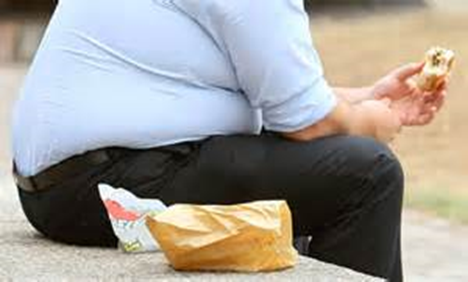 علایم و نشانه های دیابت نوع 1
علايم در بيماران مبتلا به ديابت نوع 1 معمولاً شديد و ناگهاني است . علايم معمول اين نوع بيماري شامل: 

    پرنوشي
    پرخوري
    پر ادراري
    احساس خستگي زياد
علایم ونشانه های دیابت نوع 2
بيماران مبتلا به ديابت نوع 2 اغلب بدون علامت هستند و يا علايم غيراختصاصي دارند. علايم معمول در اين بيماران عبارتند از : 
   احساس خستگي و بي حوصلگي
   گرسنگي
   تشنگي
   احساس سوزش در انگشتان دست و پا
   كاهش وزن
   ادرار شبانه
   اختلال در بينايي
   عفونت هاي مكرر 
   تأخير در بهبود زخم ها و بريدگي ها
    البته بعضي از اين علايم مربوط به عوارض بيماري است و سا ل ها پس از ابتلا به ديابت ظاهر مي شود.
مراقبت ماهانه فرد مبتلا به دیابت (غیرپزشک) (حضوری)
اهداف قند خون

HbA1c< 7%
كاهش قند خون ناشتا تا محدودة 130-70 ميلي گرم بر دسي ليتر
قند خون پس از صرف غذا (90 تا 120 دقيقه پس از صرف غذا) كمتر از 180 ميلي گرم بر دسي ليتر 
درمان دارويي با توجه به اهداف فوق برای هر فرد باید بر اساس:
         مدت ابتلاء به ديابت
         سن بيمار، اميد به زندگي  
         بیماری های همراه 
         بيماري قلبي _ عروقي همزمان یا عوارض (میکروواسکولار پیشرفته)
         عدم اطلاع از هيپوگليسمي (unawareness hypoglycemia)
         سایر ملاحظات فردی بیمار (سیستم های حمایتی)
در نظر گرفتن اهداف قند برای هر فرد به طور جداگانه باید صورت گیرد ( کنترل خفیف یا شدید)
سابقه هيپوگليسمي و ميزان پذيرش بيمار جهت درمان هاي دارويي، هزينه هاي دارويي و سیستم های حمایتی صورت پذيرد.
کاهش وزن به میزان 5 درصد
توصیه های تغذیه ای
 
ارجاع به کارشناس تغذیه
بیماری دیابت زمينه ساز فشار خون بالاست و شایع ترین بیماری همراه در افراد مبتلا به ديابت، فشار خون بالا می باشد. این شیوع بستگی به نوع دیابت، سن فرد، نمایه توده بدنی و قومیت دارد. 

در دیابت نوع یک فشار خون بیشتر به علت بیماری کلیه ایجاد می شود اما در دیابت نوع دو فشار خون بالا همراه با سایر عوامل خطر قلبی عروقی می باشد. 

فشار خون بالا مهمترین عامل خطر بيماري قلبي عروقي است. همچنین عامل خطر ایجاد عوارض عروق کوچک در افراد دیابتی می باشد. بنابر اين كنترل فشارخون در افراد مبتلا به ديابت و تنظيم قند خون در افرادي كه مبتلا به فشار خون بالا هستند، اهميت زيادي در كاهش احتمال خطر بيماري‌هاي قلبي عروقي دارد.
كنترل مطلوب فشارخون
فشارخون بيماران ديابتي بايد در هر ويزيت توسط پزشك اندازه گیری شود و در صورت غيرطبيعي بودن، بايد بيمار تحت درمان هاي غيردارويي و دارويي قرار گيرد و مراقبت هاي لازم در اين خصوص اعمال شود.
در بيماران ديابتي كه فشارخون بالا دارند بهتر است خودمراقبتی فشارخون آموزش داده شود و در منزل نيز فشارخون خود را اندازه گيري كرده و در دفترچه اي ثبت و به پرستار، كارشناس مراقب سلامت خانواده، بهورز و يا پزشك اطلاع دهند.
فرم HMBP (HOME MONITORING BLOOD PRESURE)
یا فرم ثبت فشارخون در منزل
اهداف فشار خون در بیمار مبتلا به دیابت فشار خون کمتر از  130/80 می باشد. 

درمان با دو دارو معمولا برای رسیدن به کنترل فشار خون لازم است.

(در افراد غیر دیابتی، در صورت فشار خون بالای 160/100 لازم است دو دارو مصرف شود.)
 
دارو با دوز کم شروع می شود و به آرامی افزایش می یابد تا به کنترل برسد.
 
لازم است یک یا بیشتر داروی فشار خون شب، قبل از خواب مصرف شود چرا که معلوم شده ارتباط بین فشار خون هنگام خواب با شیوع سکته های قلبی و مغزی وجود دارد. 

در افراد مسن فشار دیاستول از 70 میلی متر جیوه کمتر نشود.
از دسته داروهای مناسب در درمان بیماران مبتلا به فشار خون و دیابت
 گروه داروهای مهار کننده آنزیم تبدیل کننده آنژیوتانسین ( ACE ) مثل کاپتوپریل ( 25 و 50 میلیگرمی) و انالاپریل (5 و 10 میلیگرمی ) که در صورت وجود عوارض دارویی ( سرفه) از دسته دارویی دیگر مثل 
گروه داروهای بلوک کننده گیرنده های آلدوسترون ( ARB) مثل لوزارتان 25 و 50 میلیگرمی و والزارتان 40 و 80 و 160 میلیگرم ) می توان استفاده کرد.
یک هفته پس از شروع این داروها لازم است کراتینین و پتاسیم چک شوند.
این دو دسته دارو در بارداری ممنوعیت مصرف دارند.
مصرف این دو دسته دارویی با هم ممنوع می باشد. 
سایر داروهای فشار خون به عنوان نمونه: آملودیپین، هیدروکلرتیازید، اتنولول و ... می باشد.
داروهای ترکیبی جدید: لوزارتان H، والزارتان H، والزومیکس ( والزارتان با آملودیپین)، والزومیکس H ( والزارتان با آملودیپین و هیدروکلرتیازید) این داروها به علت کاهش تعداد دارو پایبندی به درمان را افزایش می دهند.
داروهای خوراکی
داروهای خوراکی دیابت شامل چندین دسته مختلف می باشد که هر کدام از یک مسیر در بدن در کاهش قند خون موثر هستند اما داروهای رایج در ایران  شامل موارد زیر می باشد:
متفورمین
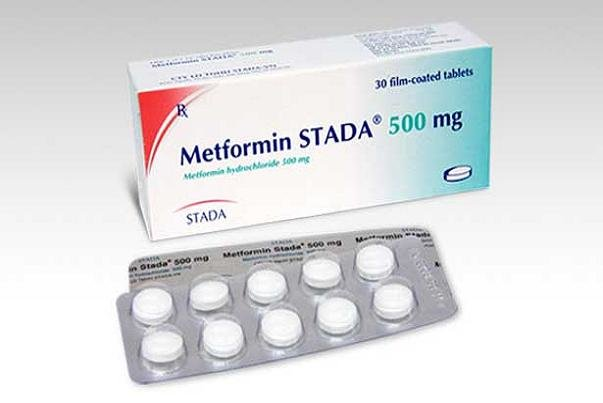 مکانیسم اثر: آزاد شدن قند از کبد را کاهش می دهد، جذب مقدار قند غذا را از روده را کم می کند، سلول های بدن را به انسولین، بیشتر حساس می نماید.
نحوه مصرف: بسته به دستور پزشک، همراه با غذای اصلی یا پس از صرف غذا
متفورمین
*تذکر :
باعث افزایش وزن نمی شود و ممکن است باعث کاهش وزن مختصری بشود. 
در بعضی از بیماران با شروع مصرف دارو به صورت موقتی علائم گوارشی(دل درد، دل پیچه، تهوع، استفراغ، اسهال)، و سردرد و سرگیجه بروزمی کند؛ جهت کاهش این علائم بهتر است دارو با دوز کم شروع شود و به تدریج افزایش یابد تا به مقدار تجویز شده برسد. اگر عوارض گوارشي ضمن افزايش دوز رخ داد، موقتاً دوز به مقدار قبلي كاهش يافته و افزايش دوز در يك نوبت ديگر انجام گيرد.
 در مصرف درازمدت ممکن است کمبود ویتامین ب 12 ایجاد شود. 
اگر فقط مت فورمین استفاده شود امکان اینکه به هایپوگلیسمی دچار شود خیلی کم است.
پیش از انجام اعمال رادیوگرافی با مواد حاجب یددار مصرف متفورمین به صورت موقت، طبق نظر پزشک، قطع شود.
اغلب داروها با مت فورمین تداخل دارویی ندارند ولی همیشه به پزشک خود یادآوری کنید که این دارو را استفاده می کنید.
امپاگلیفلوزین ( گلوریپا )
قرص های 10 یا 25 میلیگرمی 
در بیماران مبتلا به نارسایی قلبی، بیماری ایسکمیک قلبی عروقی و در نارسایی مزمن کلیه بهترین انتخاب و یا خط اول درمان است. این دارو در کاهش ریسک خطرات قلبی عروقی کاربرد دارد.
مکانیسم اثر آن از طریق دفع گلوکز از راه ادرار می باشد بنابراین میزان دفع ادرار زیاد می شود. 
عارضه افت قند خون ندارد.
باعث کاهش وزن و کاهش فشار خون می شود از طریق کاهش آب بدن
ممکن است ریسک عفونت ادراری بخصوص در زنان افزایش یابد و یا ریسک عفونت های قارچی بیشتر می شود.  به همین دلیل بهداشت فردی توصیه می شود.
در موارد سابقه پانکراتیت منع مصرف وجود دارد. 

بر اساس پوستر فرآیند مراقبت دارو اگر مراقبت ماهانه دیابت تکمیل شود و بیمار آموزش بگیرد دسترسی به دارو برای بیمار با پوشش بالای بیمه امکان پذیر می شود. ( وگرنه قیمت دارو زیاد است)
همچنین پوشش بیمه برای خرید نوارهای تست قند خون 
داروی ترکیبی سینوریپا ( متفورمین با گلوریپا)
سولفونیل اوره ها
این گروه از داروها محرک ترشح انسولین هستند و با مصرف آن ها ترشح انسولین در بدن زیاد می شود. اين داروها با بيشترين خطر هيپوگليسمي همراه هستند.
پرمصرفترین داروهای این گروه در ایران شامل موارد زیر می باشد:
-گلی بن کلامید
-گلی کلازید
گلی بن کلامید
اشکال دارویی: به صورت قرصهای ۵ میلی گرمی
نحوه مصرف: بهترین زمان مصرف دارو  یک بار در روز هنگام صبح و نیم ساعت قبل از صبحانه است و اندازه دوز مجاز مصرفی دارو : ۵ تا 20 میلی گرم در روز می باشد.( کلا می توان نیم ساعت قبل از غذا مصرف کرد )
عوارض احتمالی: تهوع، نفخ ، افت قند خون، افزایش اشتها و افزایش وزن و ...
     ( در بيماران با بيماري ايسكميك قلبي، سكته مغزي، نوروپاتي اتونوم
      پيشرفته، ديابت طولاني مدت و سن بالا بهتر است تجویز نشود.)
     ممنوعیت: انفارکتوس حاد میوکارد، اختلال کلیوی( کراتینین بیشتر از 1/4   )
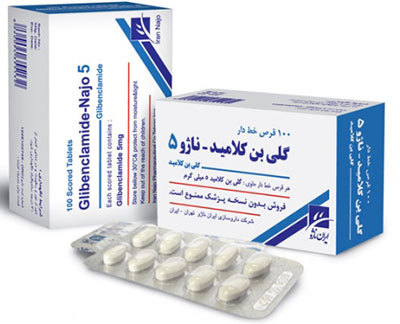 گلی بن کلامید
تذکر: 
از آنجایی که عوارض دارو بیشتر ناشی از پایین آمدن میزان قند خون می باشند، در صورت بروز هر یک از علائم: لرزش بدن ،عرق سرد، احساس گرسنگی شدید و یا سایر علائم افت قند خون شدید سریعا اقدام به درمان افت قندکنید.
گلی کلازید
اشکال دارویی : قرص 80 میلی گرمی
نحوه مصرف:  اگر گلی کلازید را بصورت تک دوز مصرف می نمائید با یک لیوان آب نیم ساعت قبل از صبحانه استفاده شود.
 عوارض احتمالی: افت قند خون، سردرد، بیقراری، مشکلات گوارشی
تذکر:
- از آنجایی که عوارض دارو بیشتر ناشی از پایین آمدن میزان قند خون می باشند، در صورت بروز هر یک از علائم: غش یا گیجی ضعف و سستی، لرزش بدن، مقداری چیز شیرین بخورید یا بیاشامید و سریعا تحت نظر پزشک قرار بگیرید.
-احتمال ایجاد هیپوگلایسمی با گلی کلازید کمتر از گلی بن کلامید است. در افراد مسن مصرف گلی کلازید به گلی بن کلامید ترجیح داده می شود.
- جهت کاهش عوارض دارو نوع آهسته رهش آن به صورت قرص های 30 و 60 میلی گرمی تولید شده است که با نام های تجاری دیابزید و دیامیکرون در بازار وجود دارد. یک بار در روز به همراه صبحانه نباید به صورت نصف و یا دو بار در روز مصرف شود.
اغلب داروها با سولفونیل اوره ها تداخل دارویی ندارند ولی همیشه به پزشک خود یادآوری کنید که از این دارو استفاده می کنید.

اگر احتیاج به عمل جراحی دارید سولفونیل اوره ها قطع می شوند.
نکته:
     اگر یک نوبت از داروی خود را فراموش کردید و تا کمتر از 2 ساعت بعد یادتان آمد قرص فراموش شده را بخورید 

     ولی اگر بیش از 2 ساعت شد با پزشک خود تماس بگیرد. هرگز نوبت بعدی دارو را دوبرابر نکنید.
سیتاگلیپتین ( زیپتین )
اشکال دارویی: قرص 100، 50 و 25 میلی گرمی.
مکانیسم اثر: بصورت غیر مستقیم منجر به افزایش انسولین خون و در نتیجه کاهش قند خون خصوصاً پس از غذا می شود. تاثیر این دارو وابسته به غذا می باشد.
نحوه مصرف: این دارو با غذا تداخلی ندارد و می توان آن را قبل یا بعد از غذا مصرف نمود.
عوارض احتمالی: اگرچه مصرف این دارو به تنهایی عموماً عارضه ی افت قند خون را به همراه ندارد اما در مصرف با سایر داروهای ضد دیابت ممکن است علائم مربوط به افت قند خون مشاهده شود. 

* نکته: روی وزن اثری ندارد.
این دارو به صورت ترکیبی با متفورمین نیز وجود دارد با نام زیپمت، لازم به ذکر است که امروزه دیگر داروهای خوراکی دیابت نیز در بعضی موارد به صورت ترکیبی در یک قرص تولید می شوند.
توصیه ها
قرص هاي خوراكي پايين آورنده قند خون در بيماران مبتلا به ديابت نوع 2 استفاده مي شوند.

 بيمار بايد نام داروها، روش استفاده ( پيش و يا پس از غذا ميل شدن دارو) و عوارض احتمالي داروهاي مصرفي را ياد بگيرد.

 هيچ گاه نبايد سرخود دوز دارو را كم، زياد و يا قطع كرد.

 همراه داشتن ليست داروهاي مصرفي در هر ويزيت پزشك ضروري است. زيرا بسياري از داروها ممكن است اثرات نامطلوبي بر روي كنترل ديابت داشته  باشند  و يا اثرات قرص هاي مصرفي را كم  يا زياد كنند.
 بهترين نتيجه درماني از مصرف قرص هاي خوراكي پايين آورنده قند خون تنها هنگام انجام هم زمان فعاليت بدني منظم، رعايت برنامه غذايي صحيح و در صورت لزوم كاهش وزن به دست مي آيد.

مصرف قرص هاي خوراكي به معني ترك انجام فعاليت بدني منظم و عدم رعايت برنامه غذايي صحيح نيست چرا كه در اين صورت، استفاده از اين قرص ها به تنهايي كمك كننده نخواهد بود.
رعايت دستورات و پیگیری منظم درمان

اگر دارویی برای بیمار تجویز شده است:

آموزش به بیمار در مورد چگونگی مصرف آن  در منزل یا آموزش به همراه بیمار

توضیح دادن تفاوت بین داروهای کنترل بلند مدت (به عنوان مثال فشارخون) و داروهایی برای تسکین سریع ( به عنوان مثال خس خس سینه )

بیان دلیل تجویز دارو / داروها به بیمار

نشان دادن مقدار (dose) مناسب دارو به بیمار

توضیح دادن تعداد دفعات مصرف دارو در روز
توضيح دادن در خصوص برچسب و بسته بندی قرصها
بررسی درک بیمار از مصرف داروی تجویز شده قبل از این که بیمار مرکز سلامت را ترک کند.

توضیح اهمیت:
داشتن ذخیره کافی از داروها
توصيه و تاكيد بر نیاز به مصرف داروها به طور منظم، حتی اگر هیچ علامتی ندارد
انسولین
روش های گوناگون و متعددی برای تزریق انسولین وجود دارد، مانند سرنگ، قلم و پمپ انسولین.
تزریق انسولین به صورت زیر جلدی و اغلب بدون هیچ گونه درد و یا سوزشی انجام می شود.
سرعت جذب انسولین، به محل تزریق بستگی دارد. به طور مثال جذب انسولین تزریق شده برروی ران ها کندتر از ناحیه شکم صورت می گیرد.
از تزریق انسولین در یک ناحیه ثابت که موجب ایجاد توده های چربی در زیر پوست و مانع از جذب به موقع انسولین می گردد، خودداری شود.
محل تزریق را به صورت گردشی عوض شود. بهتر است در محلی که تزریق انجام شده تا یک ماه بعد تزریق انجام نشود.
ادامه مراقبت غیرپزشک
كنترل مطلوب چربي هاي خون
بيماران ديابتي شانس بيشتري براي ابتلا به فشارخون بالا و يا اختلال چربي هاي خون دارند.

حداقل سالي يك بار بايد چربي هاي خون بيماران ديابتي اندازه گيري شود و (آزمایش ثبت شود) و در بیماران بالای 40 سال علاوه بر درمان هاي غير دارويي (تغذيه مناسب، فعاليت بدني كافي قطع مصرف دخانيات و الكل) تحت درمان دارويي هم قرار گيرند.
درمان دارویی در کلسترول خون بالا 

استاتین‌ها گروهی از داروها هستند که بیشترین تجویز را برای کاهش کلسترول خون به خود اختصاص داده اند. استاتین‌ها مسیر ساخت کلسترول توسط کبد را مسدود می‌کنند، بنابراین سلول‌های کبدی تهی از کلسترول می‌شوند و نهایتا" باعث می‌شود که کبد کلسترول را از خون برداشت و جمع آوری کند. هم چنین استاتین‌ها به جذب مجدد کلسترول از رسوب‌های موجود در دیواره رگ‌ها کمک می‌کند و بدین شکل بیماری شریان‌های کرونری را از بین می‌برد. اما در بعضی موارد سبب درد عضلات می‌گردند و در انجام مراقبت‌ها باید به آن توجه داشت.
چربی ها در دیابت
TG

   HDL   

  LDL
افزایش تری گلیسرید و مقاومت به انسولین
افزایش متوسط تری گلیسرید (بالاتر از 150 میلیگرم در دسی لیتر) با خطر مقاومت به انسولین همراه است.

سطوح بالاتر از 200 میلیگرم در دسی لیتر با افزایش خطر بیماری قلبی عروقی همراه می باشد.
[Speaker Notes: AACE]
درمان ترکیبی استاتین با فیبرات (جم فیبروزیل) پیشنهاد نمی شود. تنها در مردانی که HDL  کمتر از 34 میلیگرم در دسی لیتر به همراه تری گلیسرید بالای 204 میلیگرم در دسی لیتر دارند توصیه می شود. 
درمان با استاتین در بارداری ممنوع می باشد. 
آتورواستاتین و رزواستاتین را می توان در هر زمان از روز مصرف کرد. اما سایر استاتین ها باید حتما در غروب مصرف شوند.
American Diabetes Association Standards of Medical Care in Diabetes. Cardiovascular disease and risk management. Diabetes Care 2017; 40 (Suppl. 1): S75-S87
[Speaker Notes: And finally, last screen:  
Combination therapy (statin/fibrate) has not shown to improve ASCVD outcomes and is generally not recommended. However, therapy with statin and fenofibrate may be considered for men with both triglyceride level ≥204 mg/dL and HDL cholesterol level ≤34 mg/dL
Combination therapy (statin/niacin) has not been shown to provide additional cardiovascular benefit above statin therapy alone and may increase the risk of stroke and is not generally recommended. 
Statin therapy is contraindicated in pregnancy. 


{SLIDE]]
داروهای ضد پلاکت
درمان با آسپرین 80 میلیگرم را در بیماران دیابتی نوع یک یا دو  بالای 50 سال که حداقل یکی از عوامل خطر اصلی را دارند و ریسک و یا سابقه خونریزی نداشته باشند و یا داروهای مسکن (NSAID) مصرف نکنند، می توان در نظر گرفت.
عوامل خطر اصلی شامل:
سابقه فامیلی بیماری قلبی عروقی زودرس
فشار خون بالا
سیگار
اختلالات چربی خون
آلبومینوری
در صورتی که بیمار مبتلا به بیماری قلبی عروقی هست در هر سنی باید آسپرین مصرف کند (پیشگیری ثانویه).
مصرف آسپرین 80 میلیگرمی به عنوان پیشگیری ثانویه در بیمار دیابتی مبتلا به بیماری قلبی عروقی الزامی است.

در کسانی که به آسپرین حساسیت دارند داروی کلوپیدوگرل 75 میلیگرمی ( پلاویکس) مصرف شود.

درمان با هر دو دارو در یک سال اول بعد از سکته قلبی حاد باید صورت گیرد.
زخم پای دیابتی
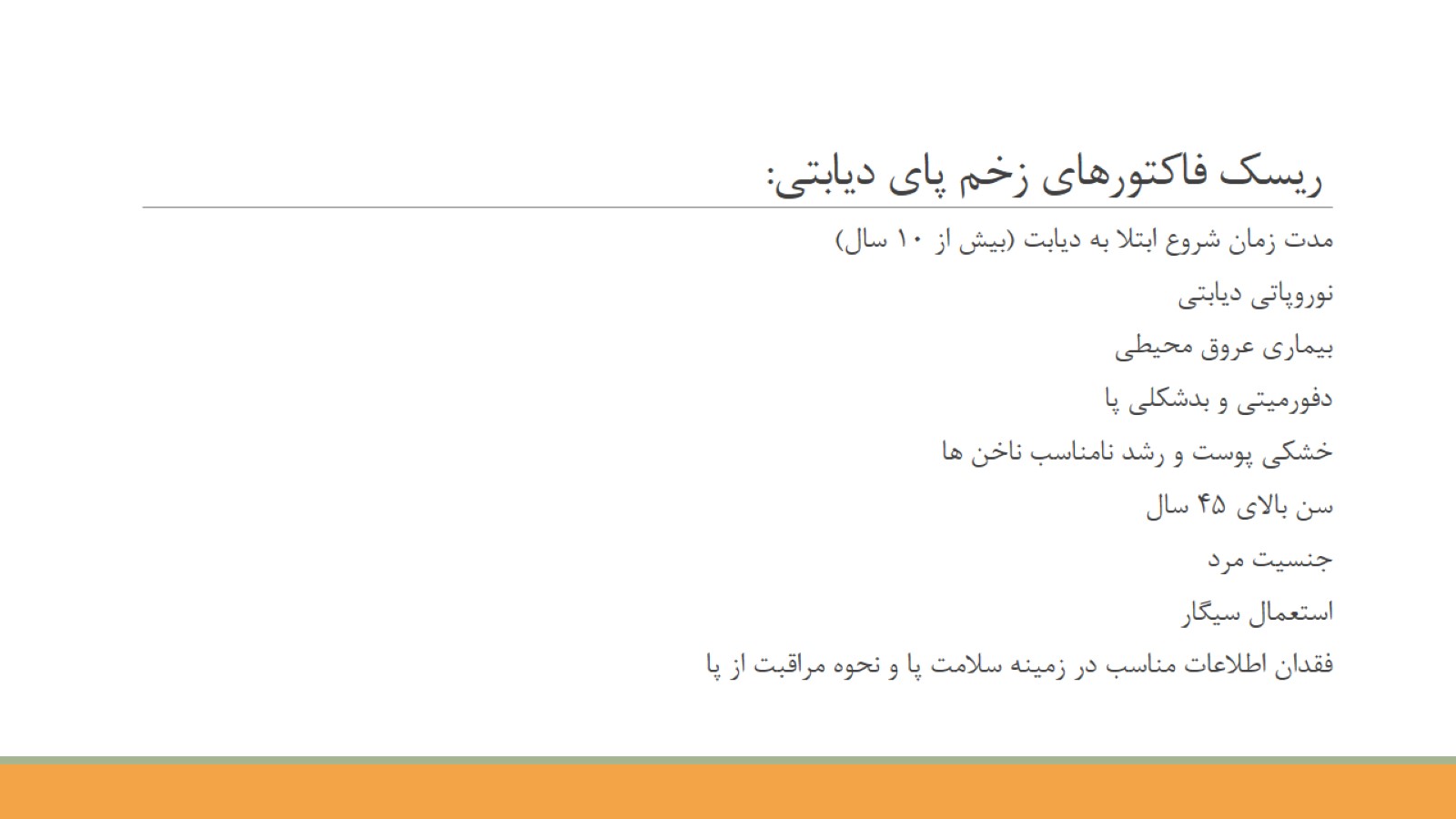 ریسک فاکتورهای زخم پای دیابتی:
مراقبت از پا
مراقبت از پاي فرد مبتلا به دیابت بسیار اهمیت دارد. ممکن است دو عارضه براي آنها پیش آید:
بی حسی و کرختی پا
عفونت و دیر بهبود یافتن زخم و جراحت هاي پا
بنابراین رعایت نکته هاي زیر در حفظ بهداشت پاي افراد مبتلا به دیابت بسیار مهم است:
پاها، باید به طور روزانه، از نظر وجود قرمزي، تورم، تغییر رنگ، زخم، ترك خوردگی و ترشح بررسی شوند. در صورت نیاز، براي مشاهده کف پا می توان از آینه استفاده نمود.
هر روز پاها با آب ولرم و صابون شسته شوند و بین انگشتان با حوله ي نرم خشک گردند.
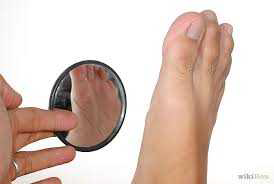 مراقبت از پا
ناخن هاي پا با دقت کوتاه شوند. ناخن ها باید صاف گرفته شده و گوشه هاي آن گرفته نشود. در ضمن ناخن نباید از ته گرفته شود. 
درصورتی که دید بیمار مشکل داشته باشد، شخص دیگري ناخن هاي او را بگیرد.
از روغن زیتون و یا نرم کننده ها به منظور پیشگیري از خشکی پوست می توان سود برد. جوراب ها روزانه عوض شده و از جوراب نخی و ضخیم استفاده شود. 
از کفش راحت، پاشنه کوتاه و پنجه پهن استفاده شود. 
در خانه از کفش راحتی و دمپایی مناسب استفاده گردد. 
براي پیشگیري از مشکلات احتمالی پا، پاي برهنه راه نروند. 
از نزدیک کردن پاي خود به آتش، بخاري، شوفاژ و هر وسیله ي گرمایی دیگر خودداري کنند. به منظور پیشگیري از سوختگی، هنگام حمام کردن، باید، دماي آب را با پشت دست یا آرنج اندازه گیري کرد.
از پا برهنه راه رفتن در حیاط خودداری شود به ویژه در تابستان، از پوشیدن دمپایی های پلاستیکی که در آفتاب مانده اند خودداری شود.
عوارض دیابت
عوارض عروق بزرگ: ( حدود 70 % از علت مرگ و میر بیماران دیابتی) 
سکته  قلبی 
 سکته مغزی

عوارض عروق کوچک: 
   نفروپاتی یا نارسایی مزمن کلیه
   رتینوپاتی یا اختلالات بینایی
   زخم پا تا قطع پا
بررسی ارجاعات ) ارجاعات الکترونیک بررسی شود)، گرفتن ECG